Уважаемые жители! 
        В целях ознакомления с основными приоритетными направлениями бюджетной политики и обеспечения полного и доступного информирования заинтересованных пользователей о бюджете муниципального района «Агинский район», Комитет по финансам муниципального района «Агинский район» представляет информационный ресурс «Бюджет для граждан 2016 год». 
Он познакомит вас с положениями основного финансового документа муниципального района на 2016 год.
        Мы постарались в доступной и понятной форме показать на какие цели и в каком объеме направляются бюджетные ресурсы, что позволит всем заинтересованным жителям Агинского района принять активное участие в обсуждении проектов бюджета на последующие годы и итогах их исполнения.
Разновидности бюджетов
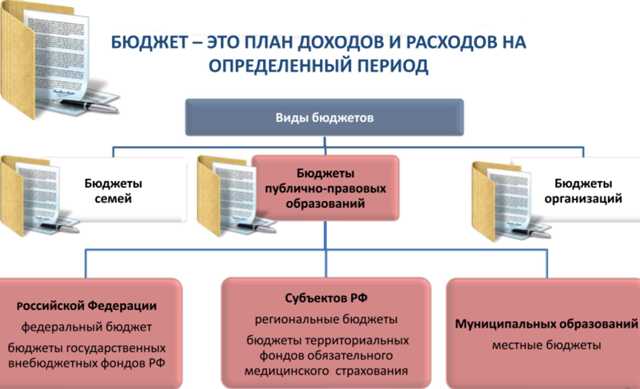 БЮДЖЕТНЫЙ ПРОЦЕСС
БЮДЖЕТ ДЛЯ           ГРАЖДАН

подготовлен на основании решения Совета муниципального района от 29.12.2015 № 71 
«О бюджете муниципального района «Агинский район» 
на 2016 год»
Основные параметры исполнения бюджета за 2016 год, тыс.рублей
Доходы
Расходы
697591,9
705744,8
Профицит
8152,9
ПРОГНОЗ   общего  объёма  доходов  районного бюджета на 2016 год, тыс. рублей
Объем безвозмездных поступлений  на 2016 год,  тыс.рублей
Дотация на выравнивание уровня бюджетной обеспеченности
2016 год
2015 год
Муниципальные программы
тыс. рублей
РАСХОДЫ бюджета за 2016 ГОД ТЫС.Руб.
Расходы на ОБРАЗОВАНИЕ
 на 2016 год – 
474 294,4 тыс.рублей
Межбюджетные трансферты, предоставляемые местным бюджетам в 2016 году
Всего  116 671,4 тыс. руб.